NCI presentation
Health Challenges Facing Canada and the US
Christopher A. Shaw
Professor, UBC
Chronic disease, in general:
One of the many online sources of information on chronic diseases:
Cother Hajat and Emma Stein, The global burden of multiple chronic conditions: A narrative reviewPrev Med Rep. 2018 Dec; 12: 284–293.
Published online 2018 Oct 19. doi: 10.1016/j.pmedr.2018.10.008
From the CDC
Prevalence of Multiple Chronic Conditions Among US Adults, 2018
RESEARCH BRIEF — Volume 17 — September 17, 2020
Abstract
This analysis provides prevalence estimates of diagnosed single and multiple (≥2) chronic conditions among the noninstitutionalized, civilian US adult population. Data from the 2018 National Health Interview Survey (NHIS) were used to estimate percentages for US adults by selected demographic characteristics. More than half (51.8%) of adults had at least 1 of 10 selected diagnosed chronic conditions (arthritis, cancer, chronic obstructive pulmonary disease, coronary heart disease, current asthma, diabetes, hepatitis, hypertension, stroke, and weak or failing kidneys), and 27.2% of US adults had multiple chronic conditions.
The Relation of the Chronic Disease Epidemic to the Health Care Crisis
Halsted R. Holman
Currently, some 50% of the US population has a chronic disease, creating an epidemic, and 86% of health care costs are attributable to chronic disease.
From Children’s Health Defense
From Healthing.ca
In 2020, the CDC released a  study on ASD prevalence among adults aged 18 years and older in the U.S. that revealed 2.21 per cent of America’s adults have ASD.  Now in 2023,  the CDC reported a jump to 1 in 36 or 2.8 per cent of eight year olds have ASD.  In 2000, the ASD prevalence was 1 in 150 U.S. children, rising to 1 in 88 by 2008.
Autism
Prevalence of autism in Canada
Experts estimate that 1 to 2 per cent of Canada’s population is autistic, reports the Canadian Medical Association Journal.  At the 40 million population count, as many as 400,000 to 800,000 people are on the spectrum. The estimate is based on reporting by the Autism and Developmental Disabilities Monitoring Network out of the U.S. Centers for Disease Control and Prevention (CDC).
Tomljenovic and Shaw, 2011
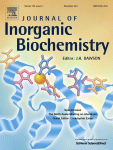 Journal of Inorganic Biochemistry
Volume 105, Issue 11, November 2011, 
Pages 1489-1499.
Do aluminum vaccine adjuvants contribute to the rising prevalence of autism? Lucija Tomljenovic, Christopher A. Shaw
Covid-19 mRNA adverse effects vs. conventional vaccine platforms
New Brunswick Neurological Syndrome of Unknown Cause vs Guam ALS-PDC
A neurological syndrome of unknown cause[1] was identified as a potential novel degenerative disease in a cluster of individuals with similar clinical signs and symptoms in the Canadian province of New Brunswick beginning in 2019. Symptoms listed on the New Brunswick Public Health (NBPH) website include memory problems, muscle spasms, balance problems, difficulty walking or falls, blurred vision or visual hallucinations, unexplained or significant weight loss, behaviour changes, and pain in the upper or lower limbs.

Governmental response differed radically.
From the CBC:
Scientist working on mystery N.B. brain condition claimed he was 'cut off' for 'political' reasons
Dr. Michael Coulthart was moved off file after team ‘ruled out’ his specialty cause of disease, PHAC says
How US dealt with ALS-PDC very different, but that was long ago.
Skyhorse and Ekstasis Publications from CCCA
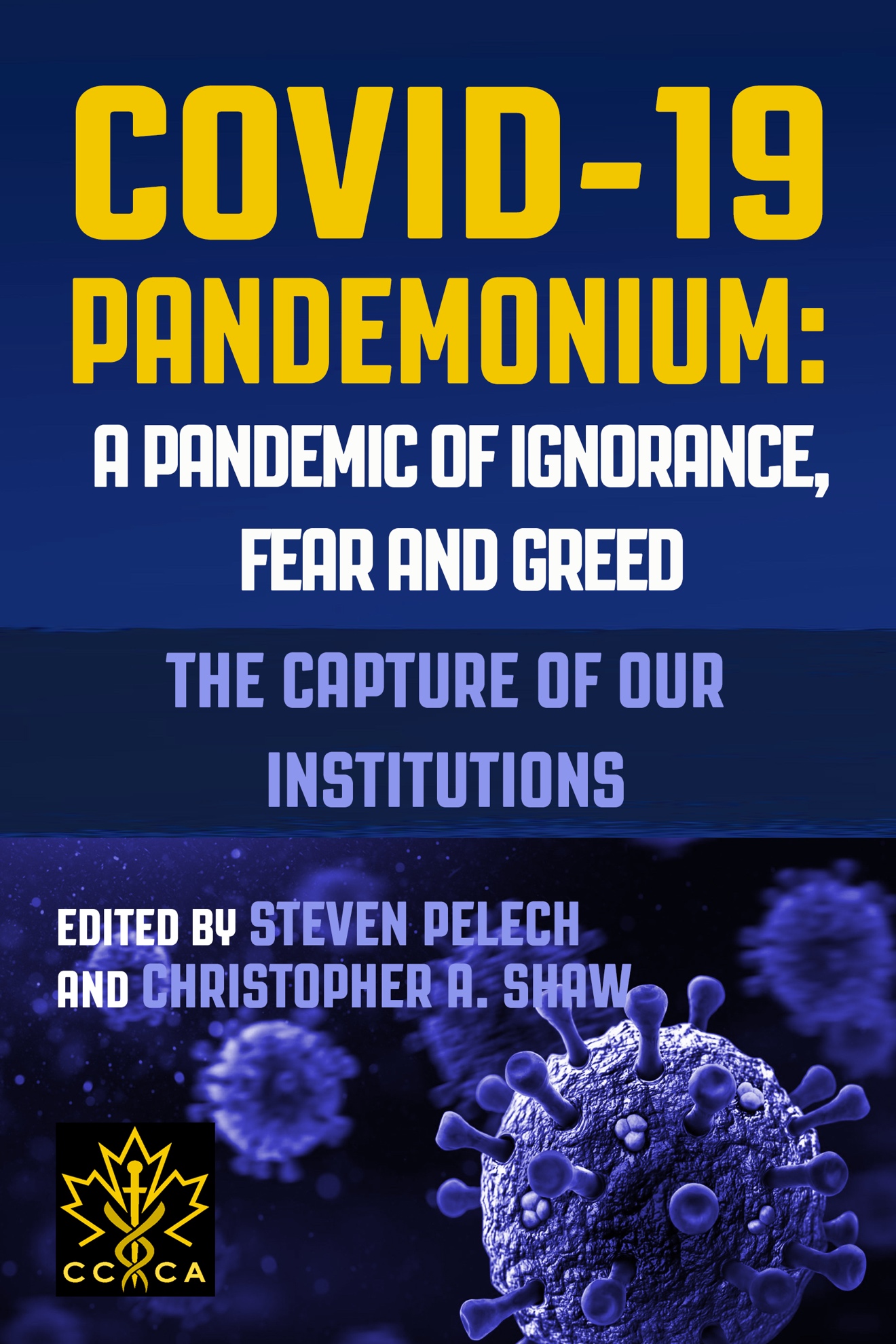